Учитель
Он радуется успехам учеников и вместе с ними справляется с их неудачами, поддерживает в часы отчаяния.
    Учитель сопровождает наших детей на протяжении всех учебных лет, заставляя их раскрыться, как цветок, и обнаружить в себе новые таланты, поверить в себя.
    Он всегда готов выслушать, дать полезные наставления и помочь, даже если ситуация кажется неисправимой.  Таким учителем была
 Никифорова Алла Фёдоровна
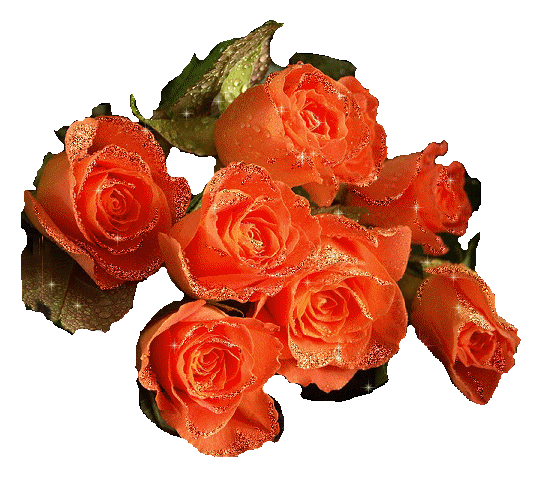 Биография
Никифорова Алла Федоровна родилась 20 июня 1935 года в городе Вязники. Здесь же закончила среднюю школу.
В 1959 году поступила в МОПИ на факультет русского языка и литературы, психологии.
В 1964 году приехала в Нижний Новгород (Горький). Работала в разных школах города, а потом поступила на должность учителя в 44 школу Советского района. Завершила свою педагогическую карьеру в 2006 году.
В интервью Алла Фёдоровна сказала, что необходимо обучать ребенка, воспитывая в нем личность. Уметь вовремя заметить успех ученика, помочь ему раскрыться. Отдавать ученику не только определенную сумму знаний, но и частичку своей души. Стать для своих учеников таким же дорогим и родным человеком, как мама, то есть отдать им свое сердце. 
Нельзя забывать, что ребёнок, не испытавший радости от ученья, не познавший чувства гордости после преодоления трудности – несчастный человек. 
Дать ребёнку ощутить радость труда, наполнить его сердце гордостью и чувством собственного достоинства – первая задача педагогики.
Студентка МОПИ(Московский областной педагогический институтФакультет русского языка и литературы, психологии.
7 класс 
Красавица, пионерка, отличница
Занятие в театральном кружке
Выступление на педсовете
С коллегами
На встрече 
с выпускниками
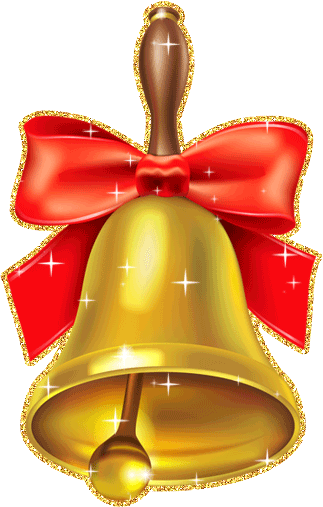 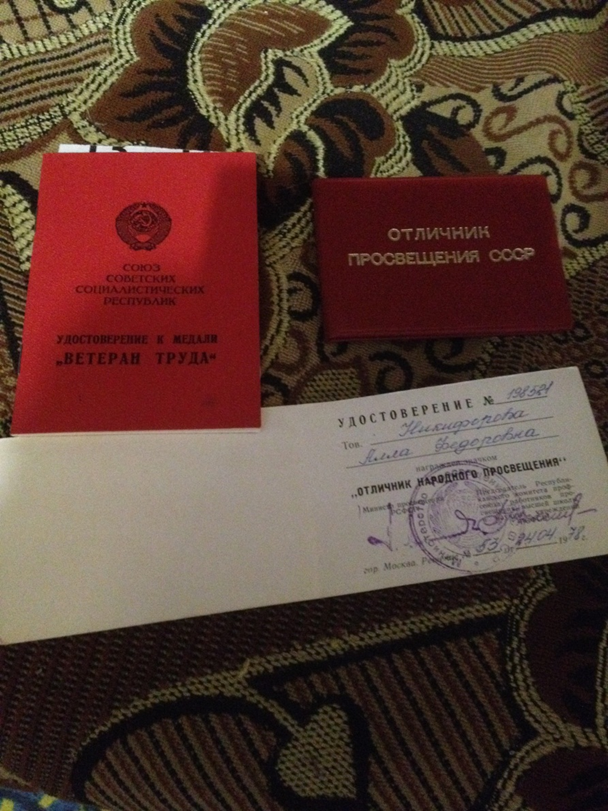 Алла Федоровна была награждена знаком «Отличник народного просвещения РСФСР »
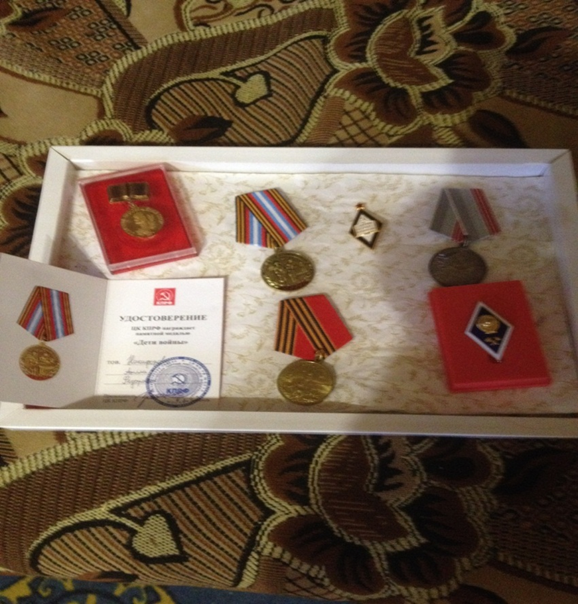 В 1983 году 
Алле Федоровне
 было присвоено
 Почетное звание «Старший Учитель»
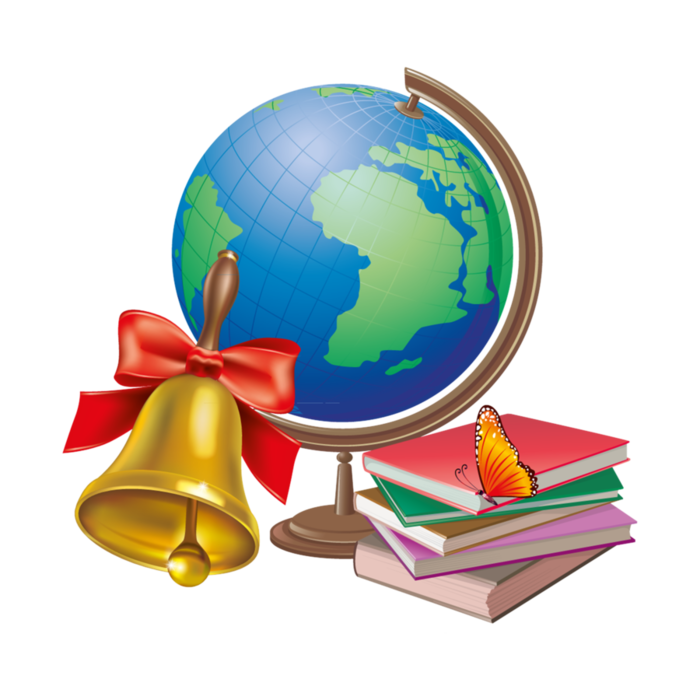 Светлая память учителю, человеку Никифоровой Алле Федоровне
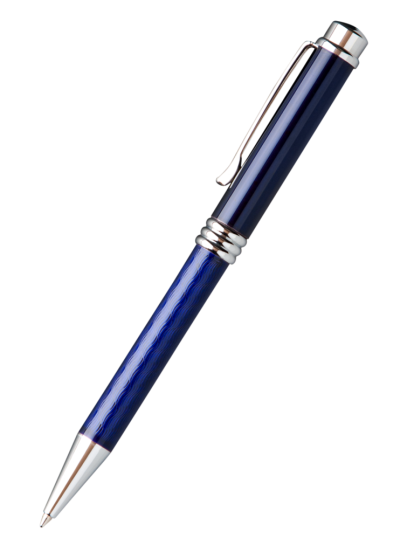 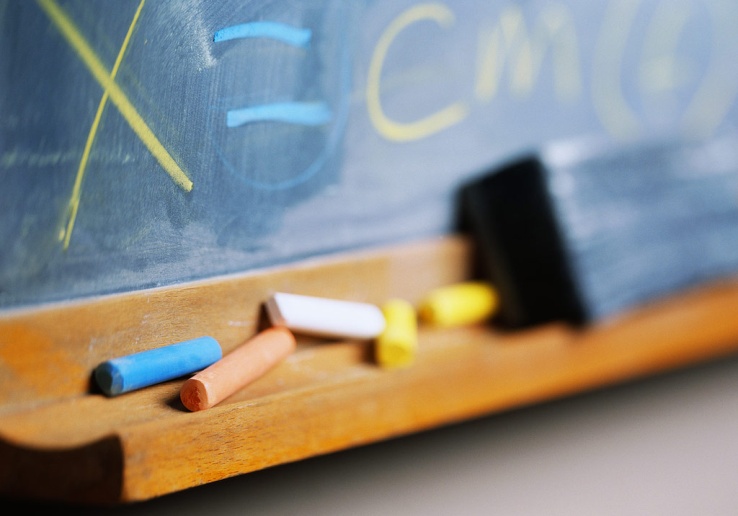 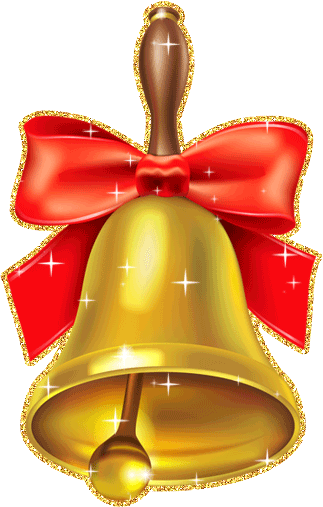